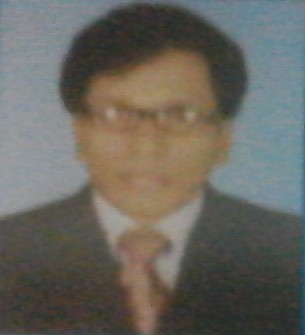 সবাইকে শুভেচ্ছা
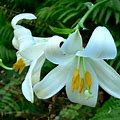 নুরুল ইসলাম সিকদার
প্রভাষক,অর্থনীতি 
রাজাবাড়ী ডিগ্রি কলেজ
মির্জাপুর, টাঙ্গাইল।
মোবাইলঃ০১৭১৬৪৮২৯৩৫
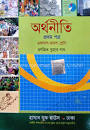 বিষয়ঃঅর্থনীতি
অধ্যায়ঃচতুর্থ(বাজার)
সময়ঃ৫০ মিনিট
তারিখঃ০৬/০৪/২০২০ইং
নিচের ছবিটির দিকে লক্ষ্য করি।
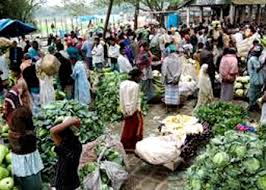 অর্থনৈতিক সমস্যা 
(Economics Problems)
প্রয়োজনীয় অভাব
জীবনধারণের জন্য প্রয়োজন
১ । অসীম অভাব
দক্ষতার জন্য প্রয়োজন
আরামপ্রদ অভাব
অর্থনৈতিক সমস্যা
২ । সীমিত সম্পদ
৩ । সীমিত সম্পদের বিকল্প ব্যবহার
অভ্যাসজনিত প্রয়োজন
বিলাস দ্রব্যের অভাব
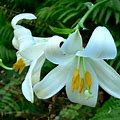 অর্থনৈতিক সমস্যার প্রকৃতি বিশ্লেষ্ণের ভিত্তিতে
দুষ্পাপ্রতা
নির্বাচন
অধ্যাপক পি. এ . স্যামুয়েলস্ন – এর মৌলিক সমস্যা
ক ) কী এবং কতটুকু উৎপাদন করা হবে ।
খ ) কী উপায়ে উৎপাদন করা হবে ।
গ ) কার জন্য উৎপাদন করা হবে ।
নির্বাচন            ( Choice )
দুষ্পাপ্রাপ্যতা ( Scarcity )
মানুষের  জীবনে অভাব যেমন অফুরান্ত , তেমনি সম্পদ সীমিত । এ অফুরান্ত অভাবে সব অভাব সমান গুরুত্ব সমান নয় । তাই অভাবের গুরুত্ব ও সম্পদের বিকল্প ব্যবহারও নির্ধারণ করতে হয় । এ কারণে প্প্রোয়জন হয় নির্বাচনের ।
মানবজীবনে প্রত্যাশা , অভাব ,চাওয়া আকাঙ্ক্ষা অসীম  কিন্তু অসীম অভাব পূরণের সম্পদ সীমিত ।  তাই সকল প্রকার সমস্যার মূলে রয়েছে সম্পদের দুষ্পাপ্রতা ।  তাই  মানুষের অভাব পূরণের জন্য যে পরিমাণ সম্পদ প্রয়োজন , সে পরিমাণ সম্পদ প্রকৃতিতে সরবরাহ নেই । এ প্রয়োজনীয়  সম্পদের যে অভাব তাকেই অর্থনীতিতে দুষ্পাপ্রতা বলে ।
শিখনফল
১ । দুষ্পাপ্যতা 
   ২ । নির্বাচন
একক কাজ
দুষ্পাপ্র্যতা ও নির্বাচন  বলতে কি বোঝ ?
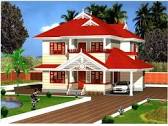 বাড়ীর কাজ
মৌলিক অর্থনৈতিক সমস্যা কি কি ?
মূল্যায়ন
ধন্যবাদ,ভালো থাক।
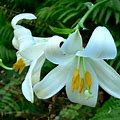